Tvorba kurzu v LMS MOODLEnnProjekt ESF
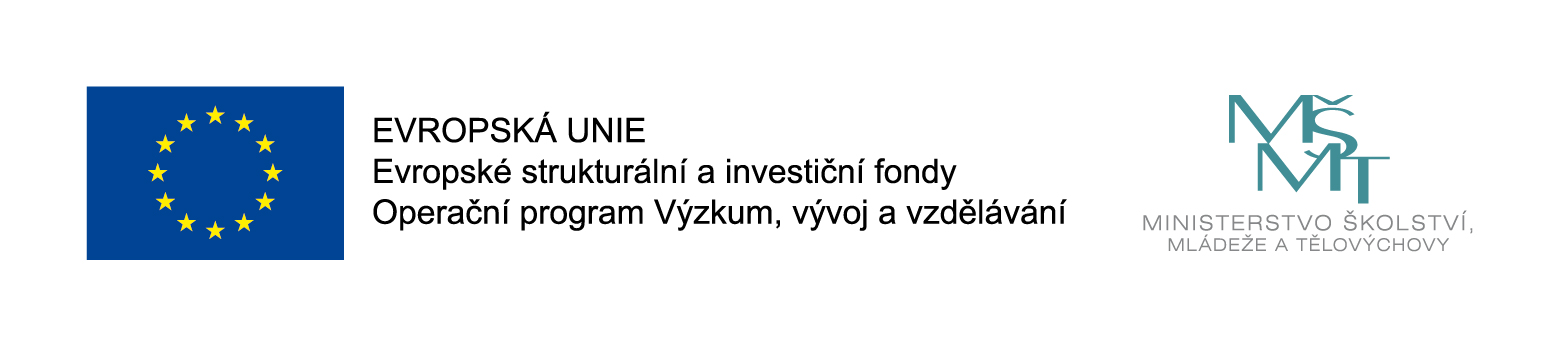 CAS – ověření e-mailu
Před přihlášením se do Moodlu je nutné mít vytvořený účet v CASu
ldap1.cuni.cz

Poté je nutné kliknout na tlačítko „ověřit platnost e-mailových adres“
Po jeho stisknutí nám přijde ověřující kód, který je třeba zadat do CASu.

Pak je možné se přihlásit do Moodlu 1 nebo 2

dl1.cuni.cz
dl2.cuni.cz
dlcv.cuni.cz
dluk.cuni.cz
Moodle pro studenty a zaměstnance UK
V současné době je v provozu pět instalací Moodle UK. 
dl1.cuni.cz - Moodle 1 pro většinu fakult na Uk (dl – je zkratka pro distant learning)
dl2.cuni.cz - Moodle 2 pro Přírodovědeckou fakultu a některé další, je to dáno historicky.Tyto instalace slouží pouze pro bezplatnou výuku na UK. 
dlcv.cuni.cz  - tato instalace slouží pro jiné typy kurzů na UK (kombinované kurzy, celoživotní vzdělávání atd.). Pokud je kurz bezplatný, je bezplatný i jeho provoz.Pokud účastníci kurzu hradí poplatek, pak je zpoplatněn i provoz kurzu.
dlk.cuni.cz - tato instalace slouží pro provoz komerčních kurzů UK a kurzy hostujících subjektů, provoz kurzů zde je zpoplatněn. moodle.mefanet.cz -  tato instalace slouží pro provoz kurzů všech lékařských fakult
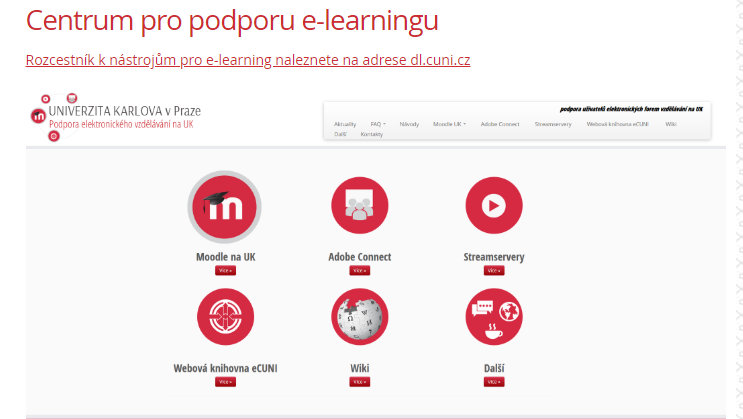 Přístup do Moodlu
1) https://knihovna.cuni.cz   => APLIKACE, SLUŽBY =>Centrum pro podporu e-learningu  => Rozcestník k nástrojům pro e-learning naleznete na adrese dl.cuni.cz  => vybrat správnou instalaci Moodlu, kam se chceme přihlásit a kliknout na ni
2) Nebo přímo na dl1.cuni.cz  a přes tlačítko přihlášení vpravo nahoře
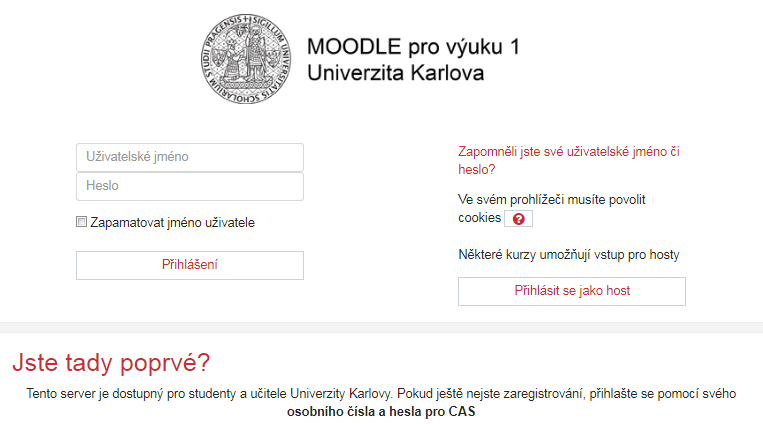 Založení kurzu
Kurz zakládá administrátor kurzu.
Pro založení kurzu je třeba vyplnit formulář „Dotazník pro založení a provoz nového kurzu“ na webové adrese:
https://moodleoffice.cuni.cz/form.
Po správném vyplnění a odeslání kurzu bude kurz založen do 48 hodin. Stejný formulář by měl být vyplněn i pro kopírování kurzu.
Technická podpora uživatelů Moodlu  – moodle-help@ruk.cuni.cz
Co vidím po přihlášení do Moodlu
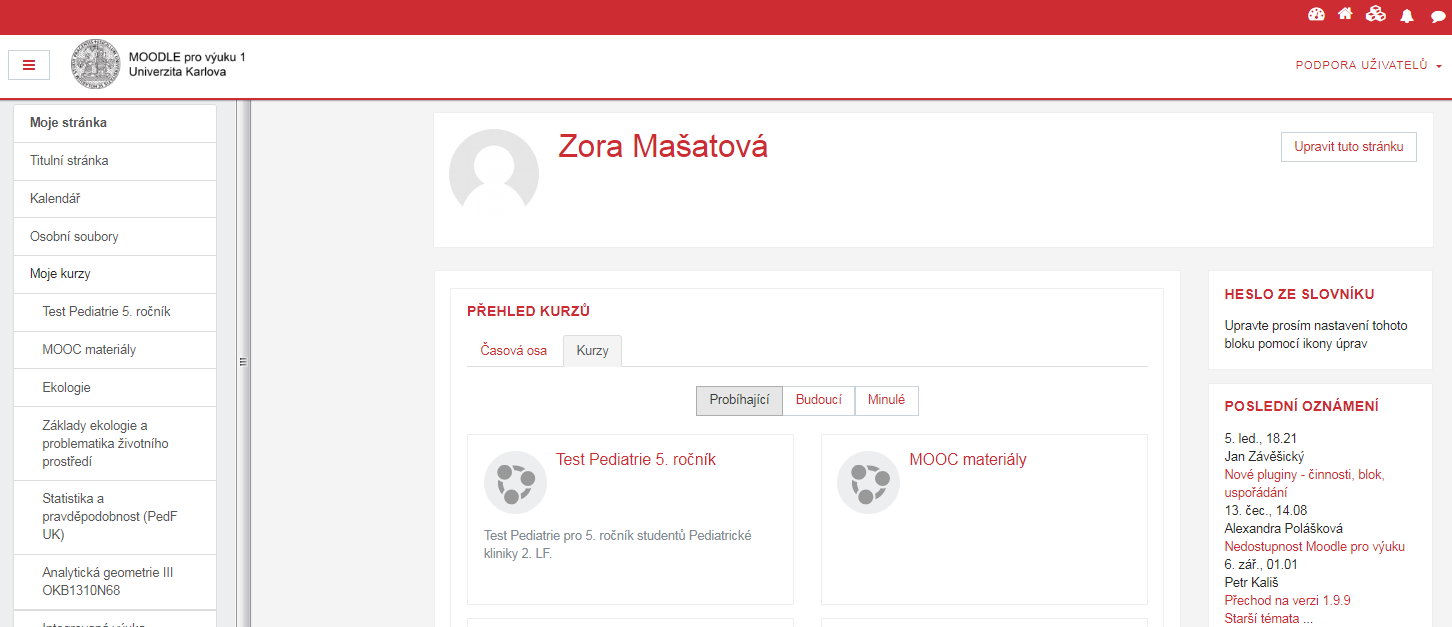 Ikony v horní liště vpravo
Moje stránka – dostaneme se na vlastní stránku
         	Titulní stránka - vrátí na titulní stránku 
	Vyhledávání kurzů – nabídne názvy kateder, pod kterými 	můžeme vyhledávat požadovaný kurz
	Oznámení - například o termínech v kurzu, získání Odznaku v 	kurzu 
	Zprávy – zprávy, které jsou odeslány prostřednictvím Moodlu
Panel uprostřed (Moje stránka) – zobrazuje kurzy, ve kterých je uživatel zapsán v libovolné roli, kurzy jsou děleny na minulé, probíhající a budoucí.
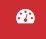 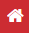 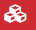 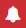 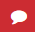 Moje stránka
Vlevo se zobrazují
Moje stránka 
Titulní stránka 
Kalendář 
Osobní soubory
 Moje kurzy – lze kliknout a vstoupit
Uprostřed – Časová osa, která informuje 
o termínech v kurzu
Kurzy – přehled mých kurzů jako po straně (minulé, současné, budoucí)
Panely nástrojů vpravo - kalendář
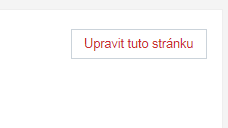 Prohledat fóra
Poslední oznámení
Heslo ze slovníku
Nejnovější oznámení
Osobní soubory
Přihlášení uživatelé
Kalendář – informuje o nadcházejících událostech
lze zde tvořit kategorie (kurzy, osobní atd.)
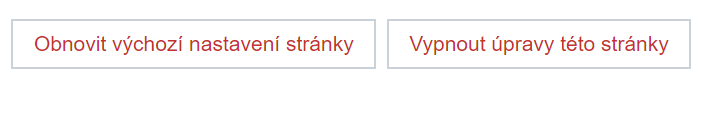 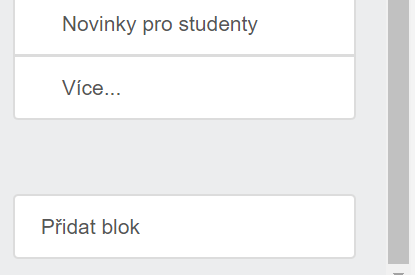 Kalendář
Po kliknutí na měsíc se zobrazí uprostřed stránky
Přehledně zobrazuje jednotlivé události
Rozděluje na typy:
Globální
Kurz (je propojeno s aktivitami ve všech mých kurzech, lze zobrazit po jednotlivých kurzech)
Skupina
Uživatel
Nastavení kurzu
Obecná nastavení
Viditelnost kurzu
Časové omezení kurzu (začátek konec)
Pokud kurz teprve začne, zobrazuje na časové ose v budoucích, už skončil – v minulých
Popis – zobrazuje se společně s názvem kurzu při vyhledávání kurzu
Typ uspořádání kurzu
Nejlépe využitelné – tematické a týdenní
Formát jednoho modulu a diskuzní jsou pro speciálně zaměřené kurzy
Zobrazit jedno téma na stránku – pokud je 
v kurzu mnoho materiálů a činností
Možnosti nastavení
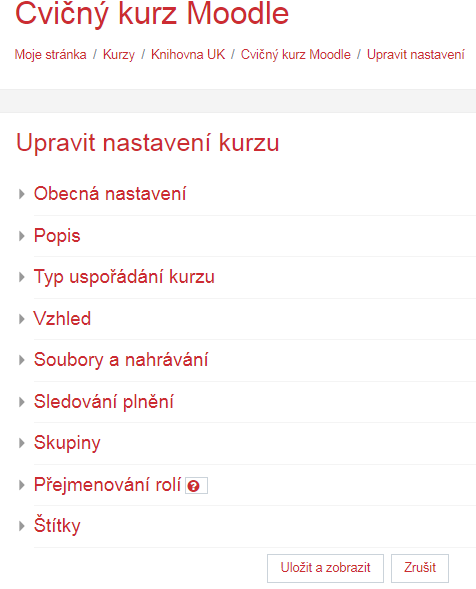 Vzhled  - Old Eguru
V současné době nejvíce podporovaný Boost
Doporučuji nepřepínat – nechat výchozí – nevnucovat
Soubory a nahrávání – max. velikost nahrávaných souborů je omezena administrátorem, nelze povolit větší velikost souborů
Sledování plnění – objeví se čtverečky i činností, doporučuje se zapnout na Ano, aby korespondovalo s nástěnkou a oznámeními ohledně kurzu
Skupiny – zde se nastavuje globálně pro celý kurz, ale lze nastavit i pouze pro jednotlivé činnosti
Štítky – tagy se zájmy v profilu uživatelů
Zápis studentů do kurzů
Toto nastavení najdeme v Účastnících (nebo přes kolečko vpravo nahoře => více  => uživatelé =>
Metody zápisu
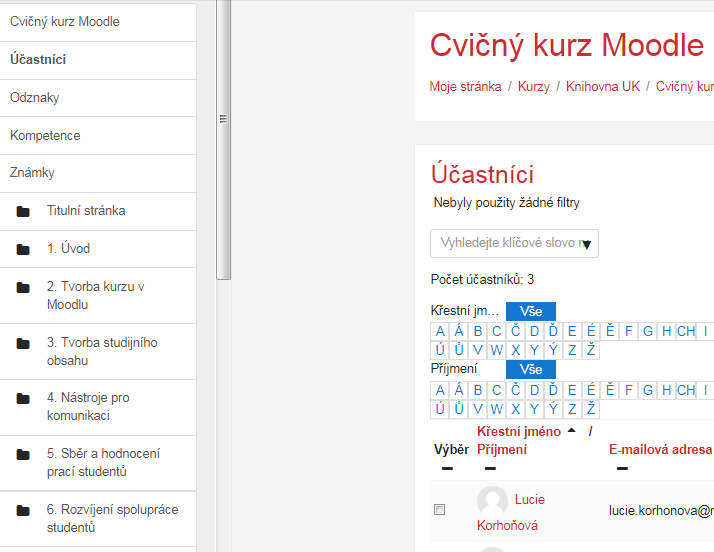 Možnosti zápisu
Do kurzu je možné zapisovat třemi způsoby:
Zápis sebe sama do kurzu
Přístup pro hosty
Ruční zápis
Zápis sebe sama do kurzu –nastavíme možnost, aby se studenti (učitelé) sami zapisovali do kurzu. Zápis lze omezit časově, uživateli lze přiřadit roli, Klíč k zápisu zadává hesla pro vstup do kurzu. Volba Poslat uvítací dopis umožní odeslání mailové zprávy pro nové  účastníky. Lze omezit počet účastníků kurzu a odstranit neaktivní uživatele.
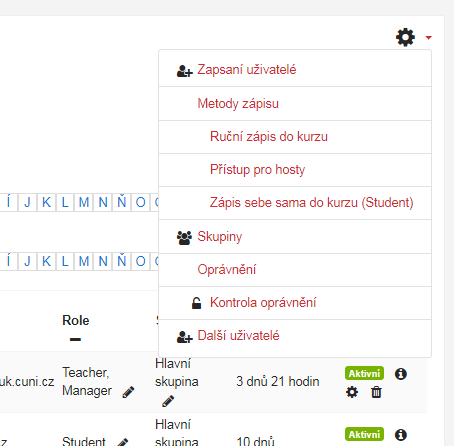 Ruční zápis do kurzu
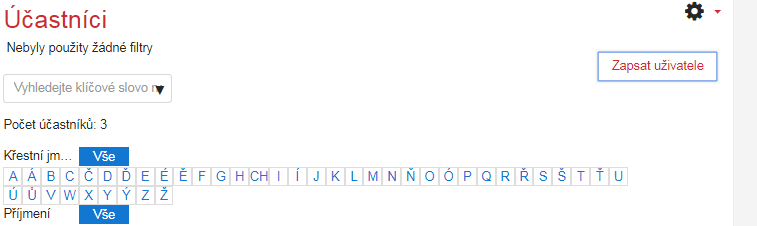 Vyhledáme účastníka,
 kterého chceme přidat 
podle e-mailové adresy.
Zvolíme požadovanou roli.
Potvrdíme zápis.
Nový účastník se nám ukáže 
 v seznamu účastníků.
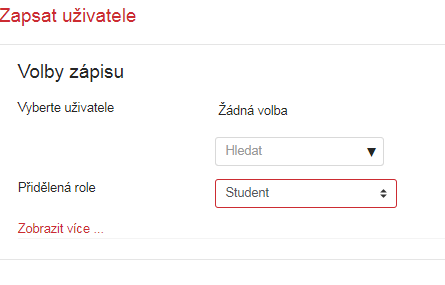 Přístup pro hosty
Umožňuje zpřístupnit kurz uživatelům v roli host. Host může pouze sledovat činnosti, nemůže vyplňovat testy a odevzdávat úkoly. Není za kurz hodnocen. Přístup pro hosty lze rovněž omezit heslem (Heslo).
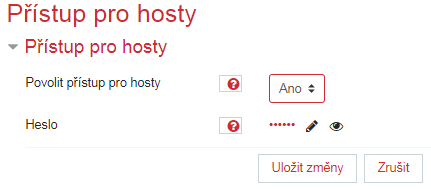 Volby ozubeného kolečka
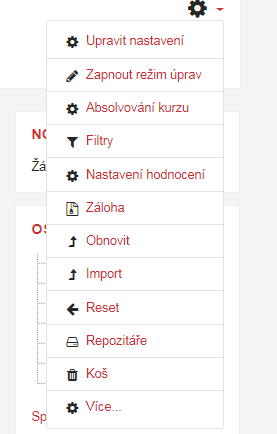 Upravit nastavení – globální nastavení kurzu
Zapnout režim úprav – přidávání materiálů 
a činností
Absolvování kurzu – nastavíme soubor podmínek
 pro absolvování kurzu
Filtry – např. automatické propojování hesel 
slovníku
Volby ozubeného kolečka
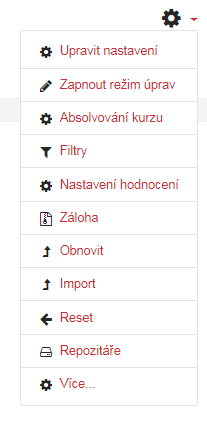 Nastavení hodnocení – nastavení známek
Záloha – lze vytvořit zálohu, kterou si můžeme uložit, použít v jiném Moodlu
Obnovit 
Import – umožňuje import aktivit z jiného kurzu
Reset – maže data uživatelů, kurz lze znovu použít, aniž bychom vytvářeli kopii
Více – důležitá volba, kterou se můžeme dostat do nastavení kurzu
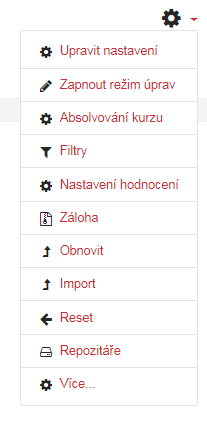 Tlačítko „více“
Otevřou se nám další funkce nastavení.
Některé funkce lze nastavit více různými způsoby. Např.
Metody zápisu: účastníci, kolečko vpravo nahoře  => Metody zápisu  nebo
Kolečko nastavení vpravo nahoře => Více => Uživatelé  => Metody zápisu
Správa kurzu – máme zde volby pohromadě
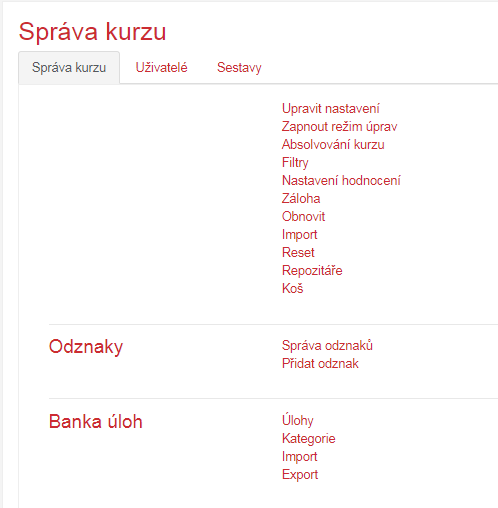 Výchozí
volby kolečka vpravo nahoře
Přehled uživatelů metody zápisu
Přehledy,
soubory, statistiky
Vytvoření studijních skupin
V nastavení Účastníci => skupiny , lze rozdělit žáky do studijních skupin. Skupiny lze buďto oddělit, nebo umožnit, aby svou činnost navzájem viděli. Příslušnost do skupiny si pak studenti mohou zvolit např. pomocí modulu Anketa
Plnění činností
Sestavy  => plnění činností
Pokud přes kolečko nastavení vpravo nahoře povolíme sledovat absolvování kurzu, pak se nám zobrazuje protokol Plnění činností. Studenti buď mají možnost činnost ručně odškrtnout po splnění (plný čtvereček), nebo se činnost zaškrtne automaticky, když si ji student zobrazí ( přerušovaný čtvereček).
Přidat odznak
Odznak se uzamkne poté, co jej získá první student, 
a už je pak nemožné ho upravit. 
Je proto nutné odznak správně nastavit a zpřístupnit zároveň s činností za kterou ho studenti získají.
Děkuji za pozornost